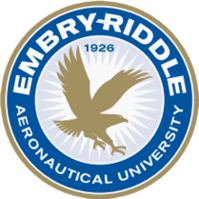 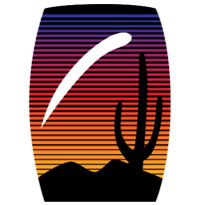 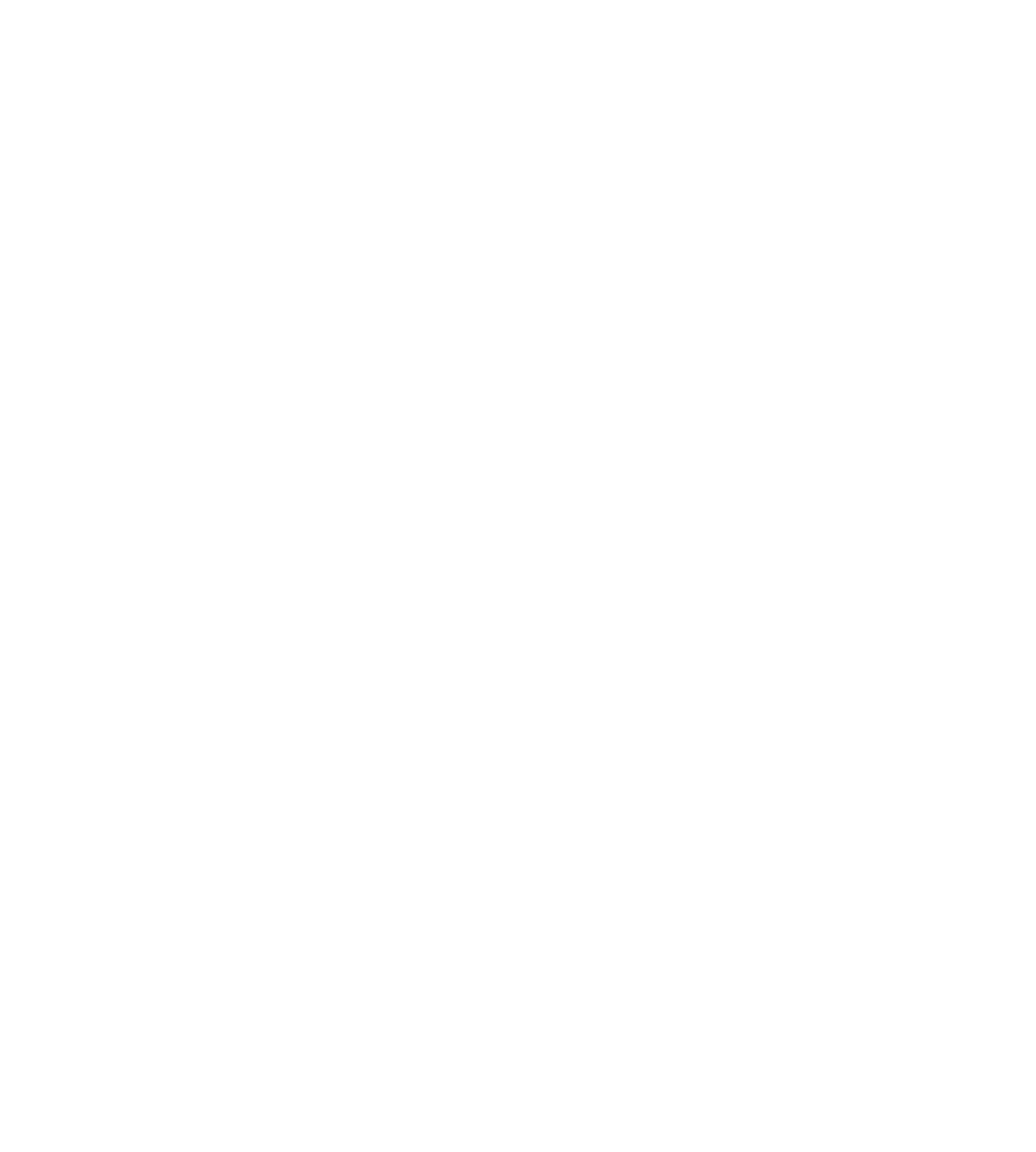 Long Distance Video Streaming

Zachary Howe and Somaralyz Grullon
Collage of Avation and Collage of Engineering
Mentor: Dr. Yabin Liao
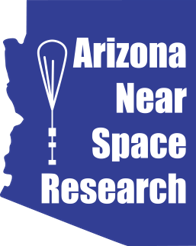 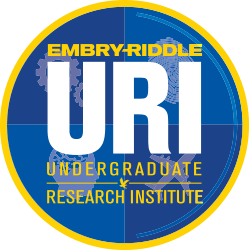 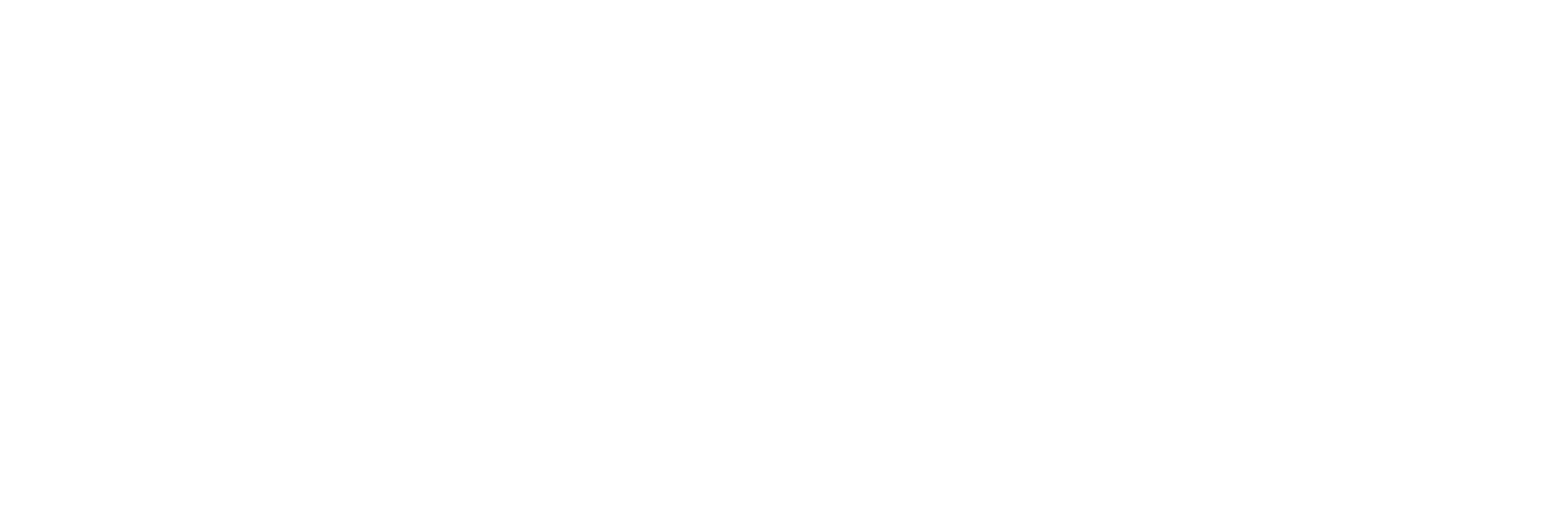 Mission Overview
During the Fall and Spring Launches the Goal was to Implement live streaming video and telemetry using the Industry, Science, Medical (ISM) band. The goal was to get live video and see the orientation in real time.
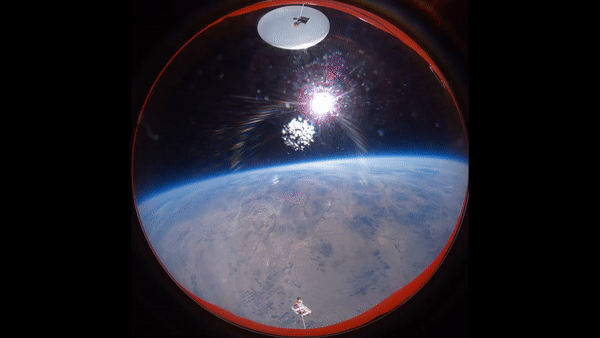 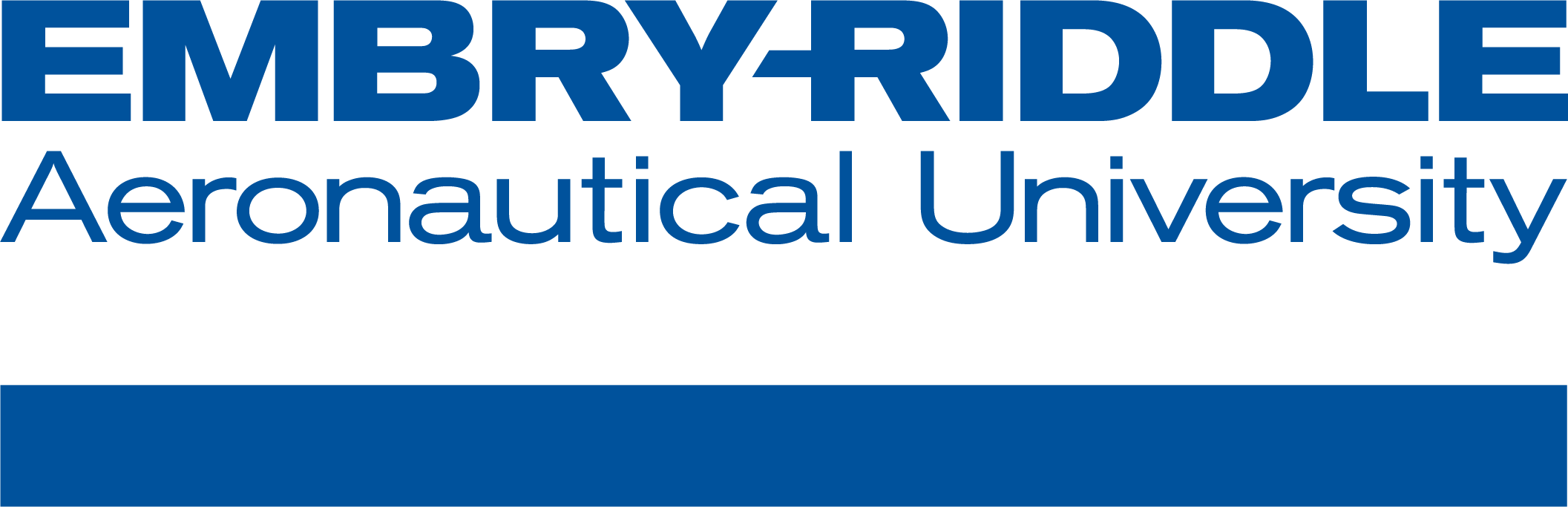 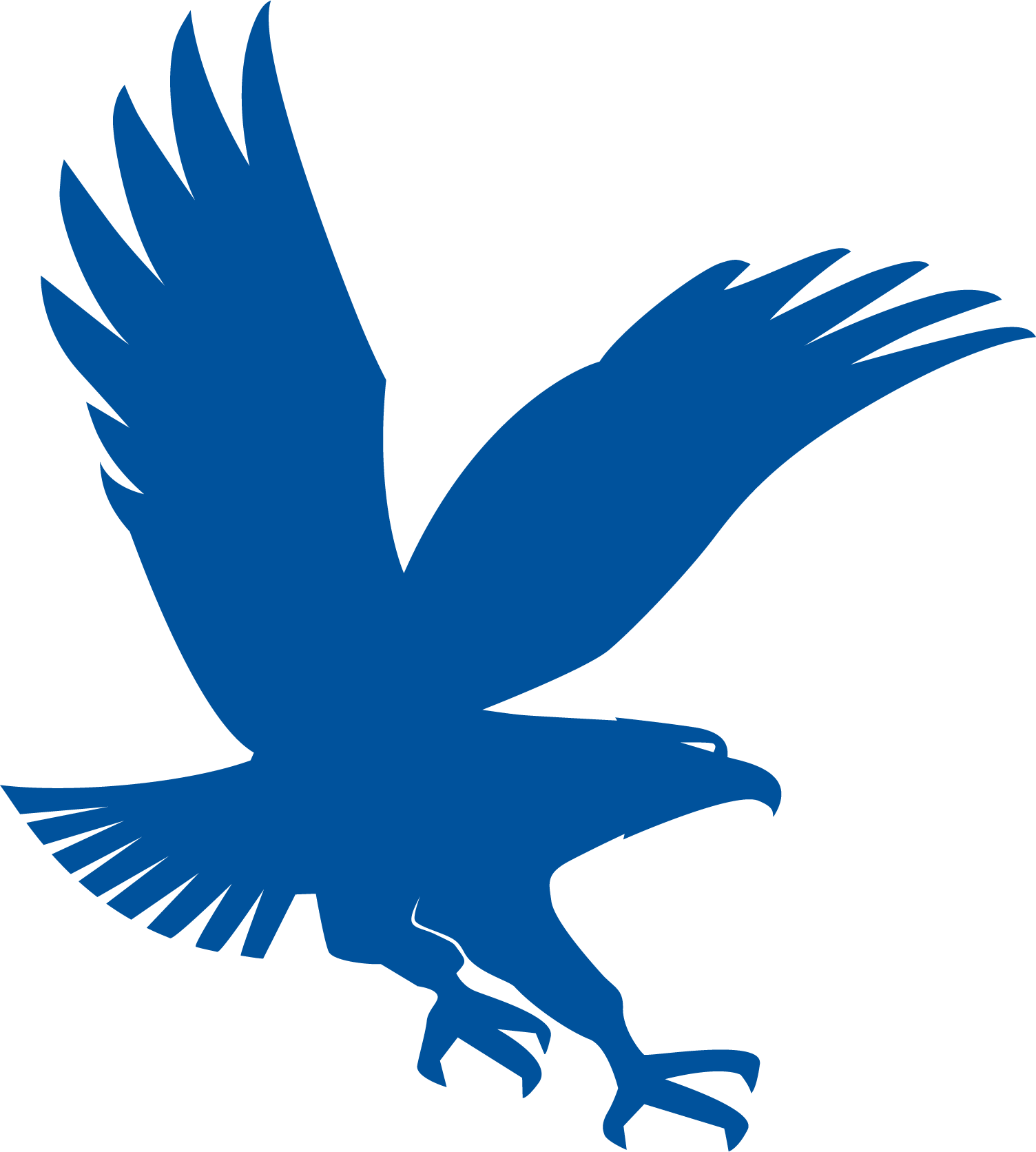 The Payloads
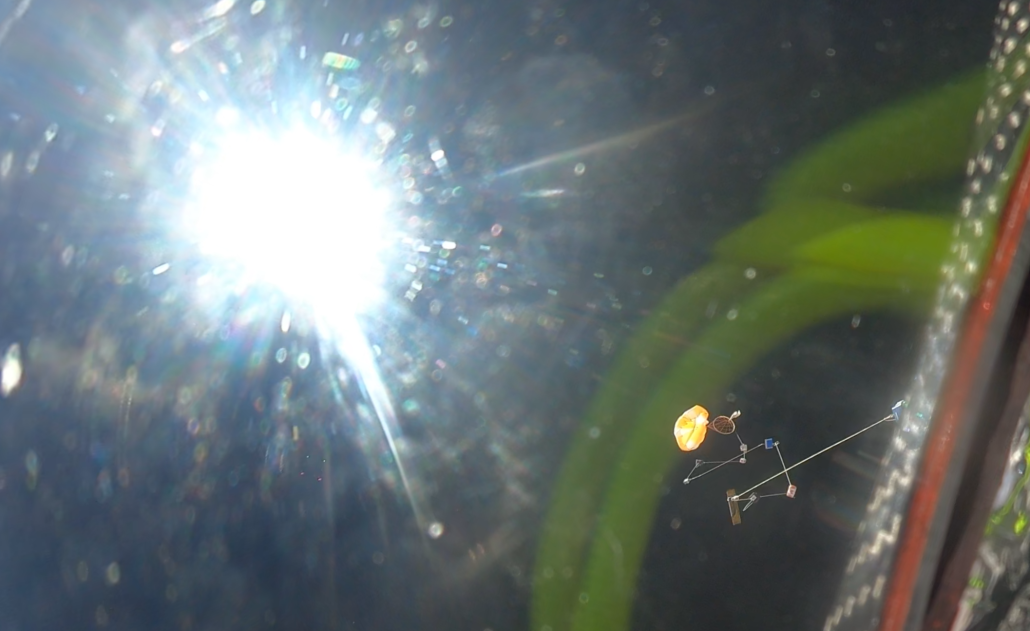 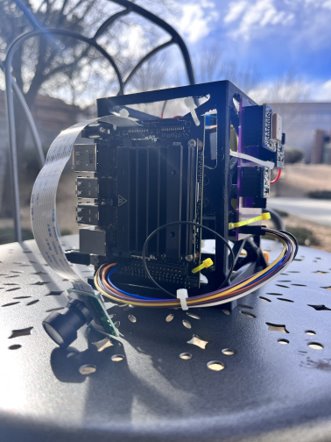 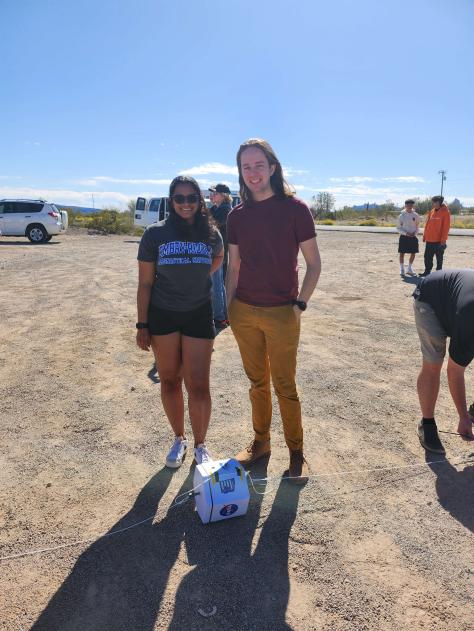 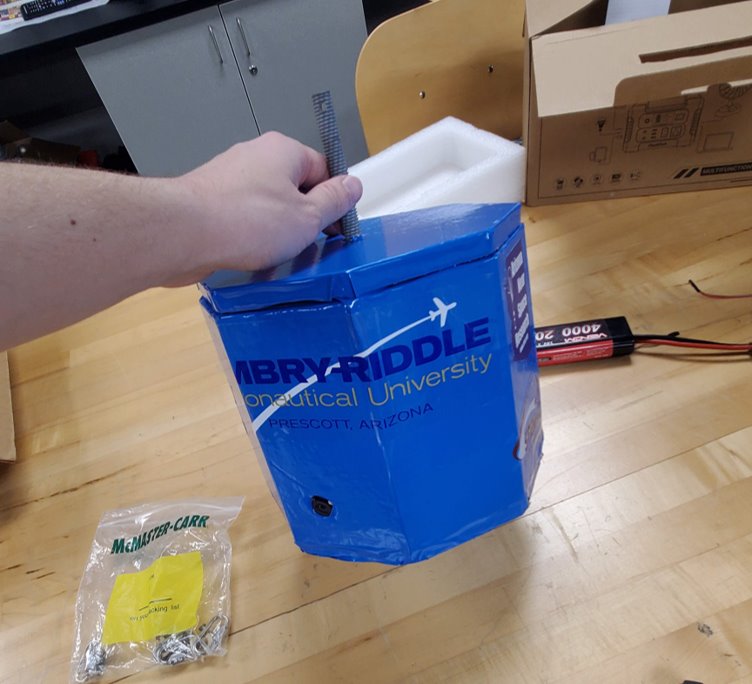 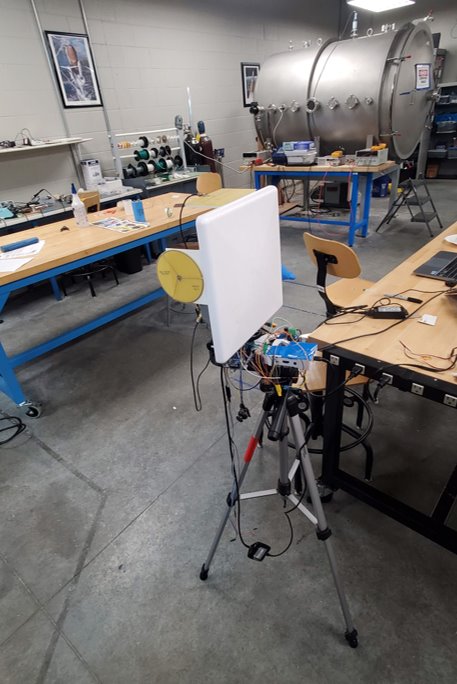 Ground Station
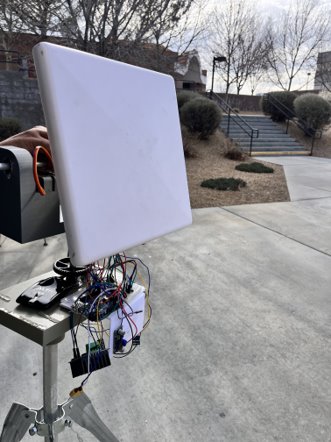 2.5 GHz Pannel antenna
Pan and tilt abilities 
Raspberry pi runs the monitor
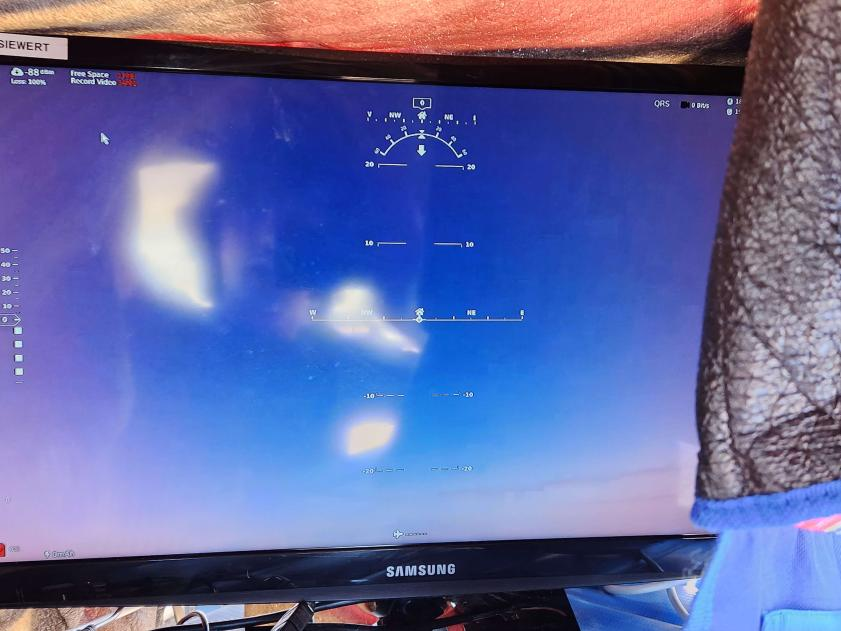 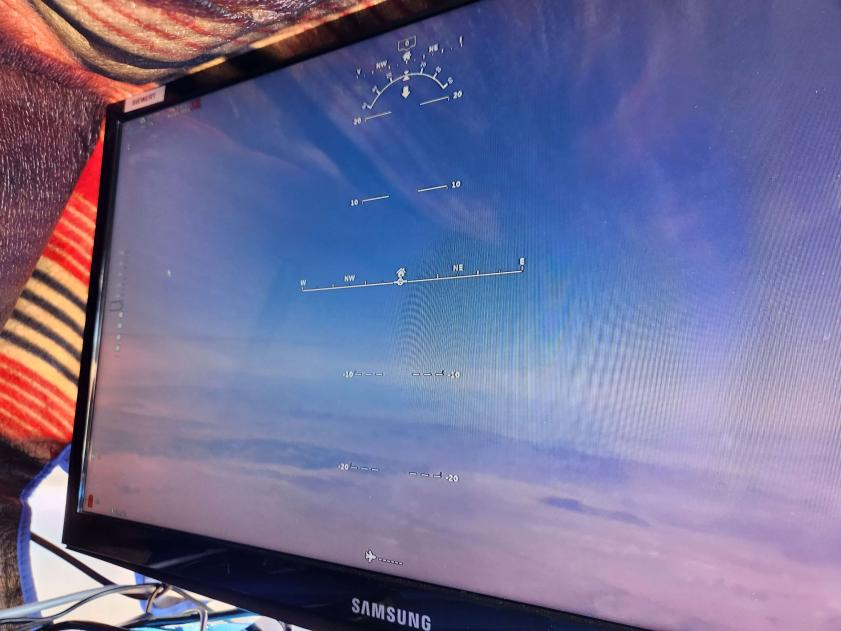 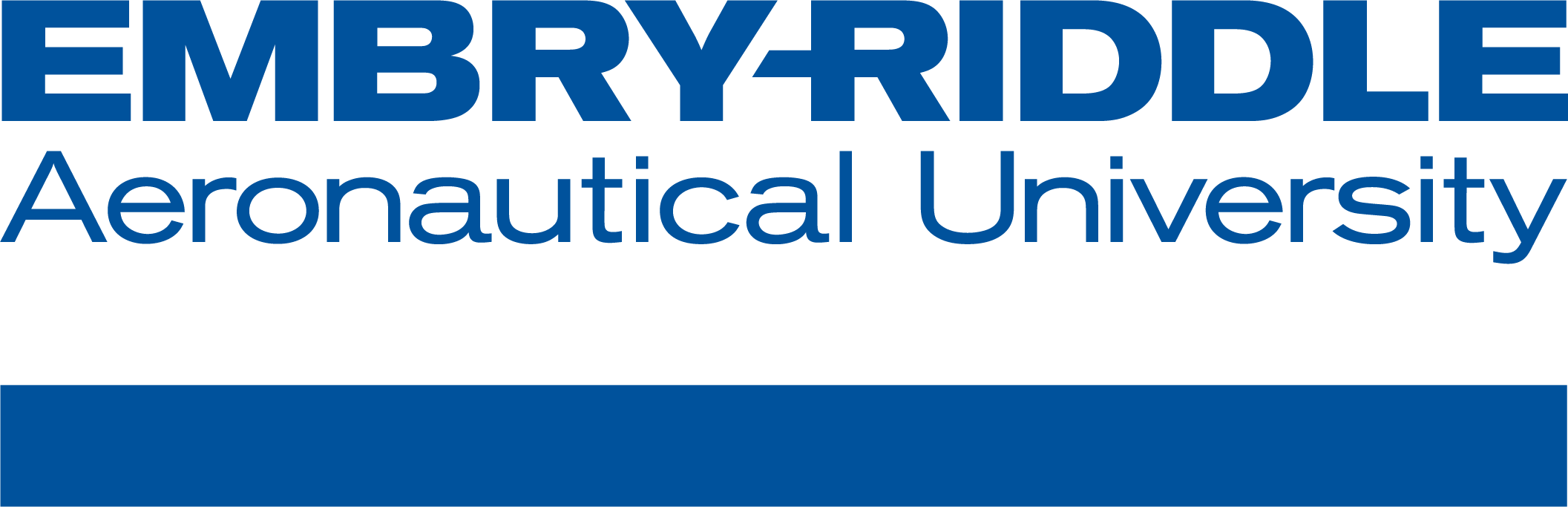 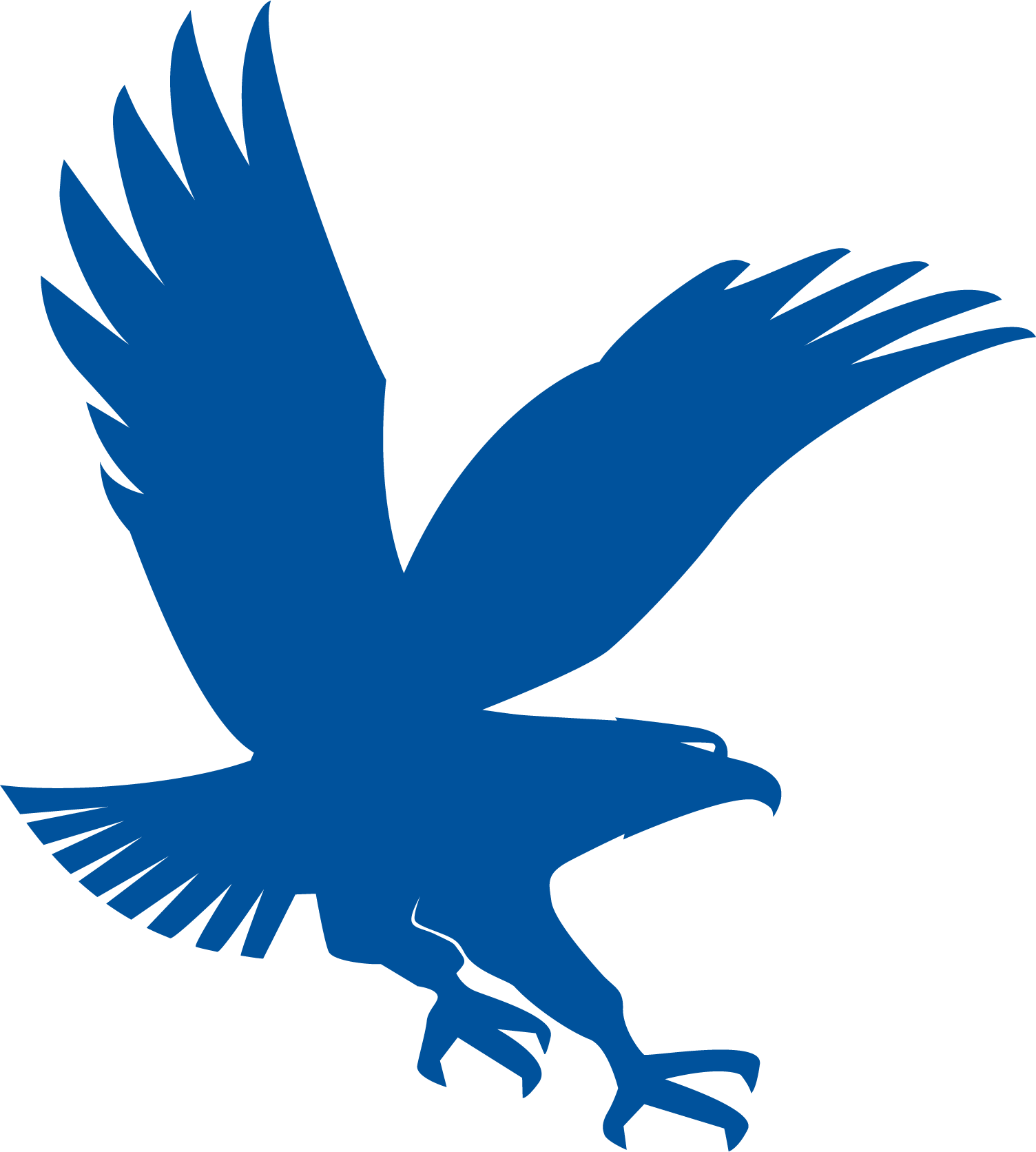 Fall Launch
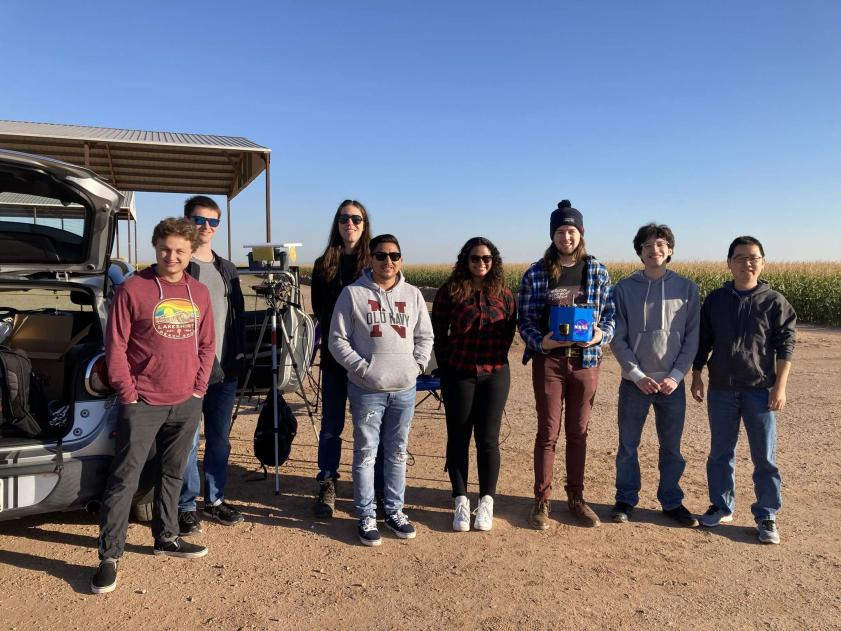 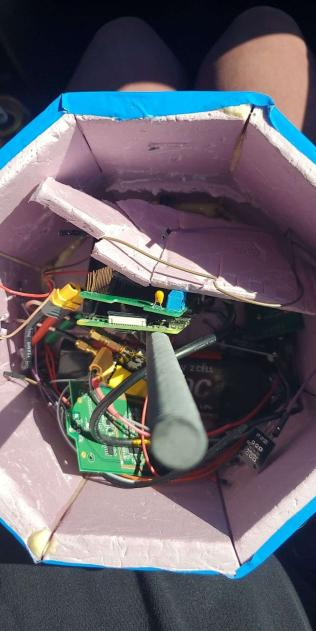 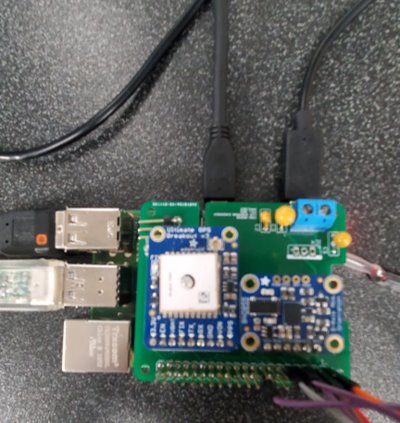 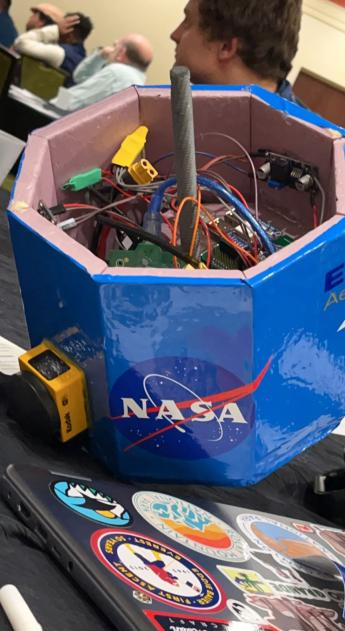 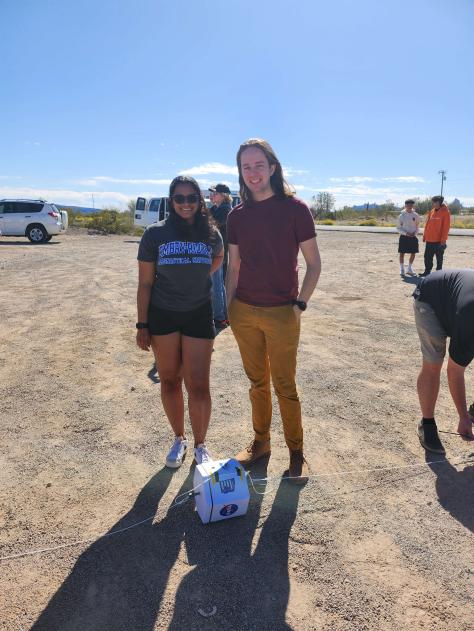 Spring Launch
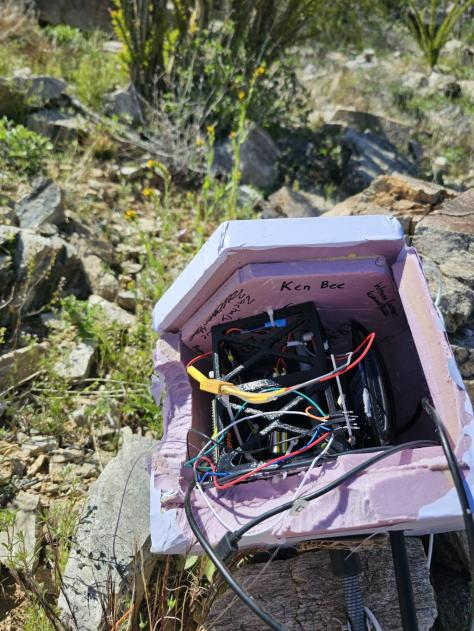 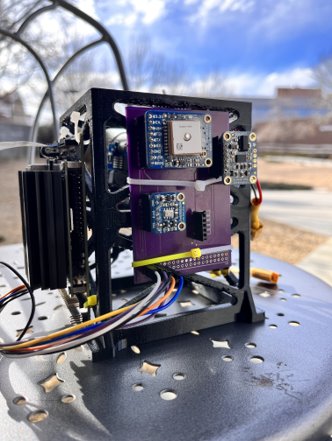 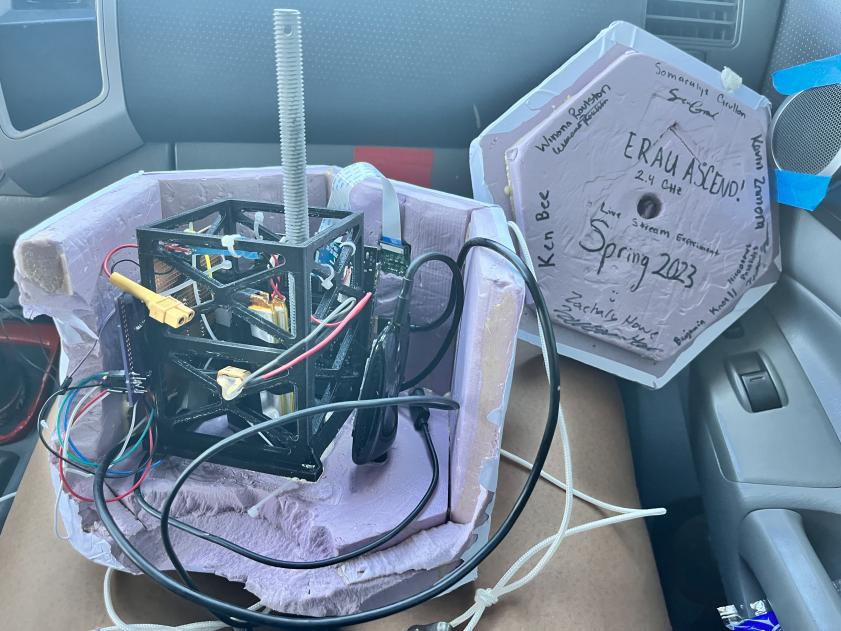 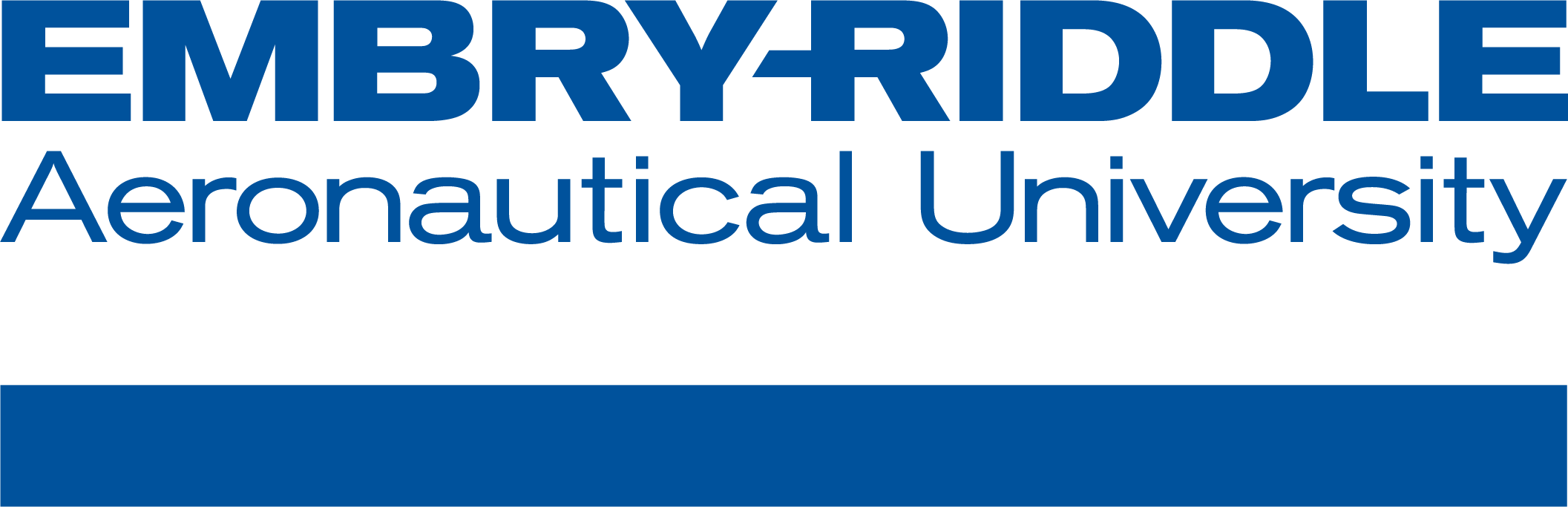 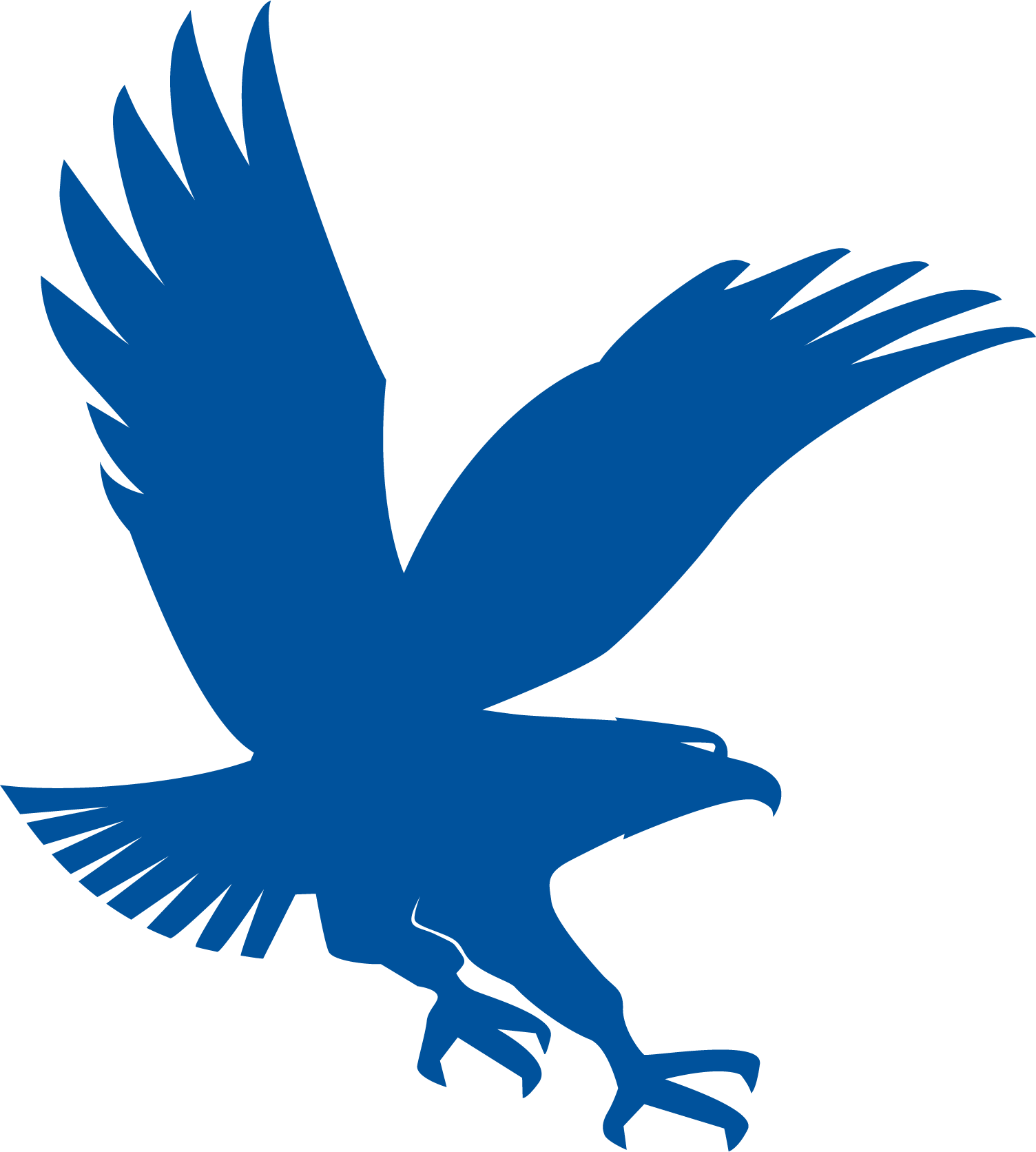 Figures
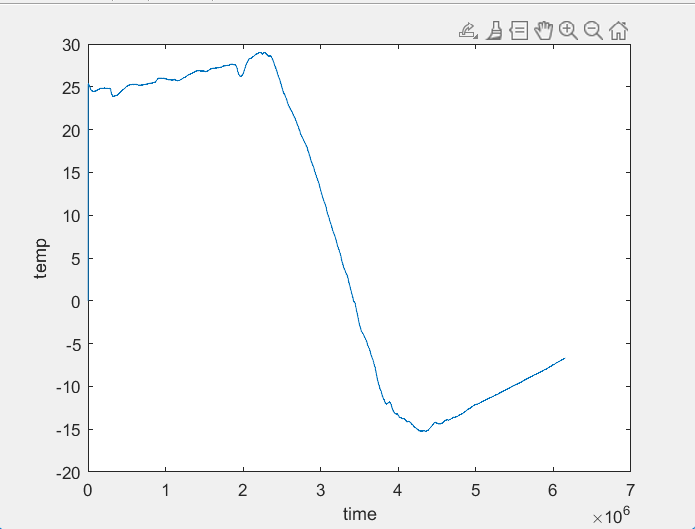 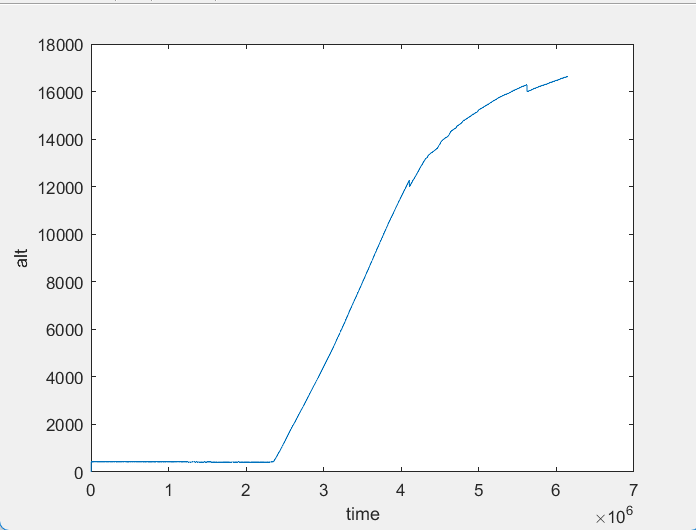 75~ Minutes is Burst
ASCEND Going Forward
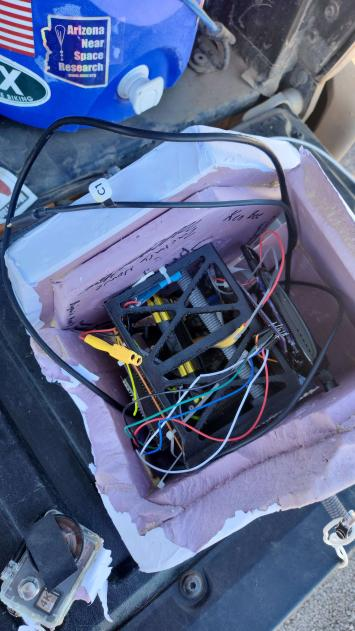 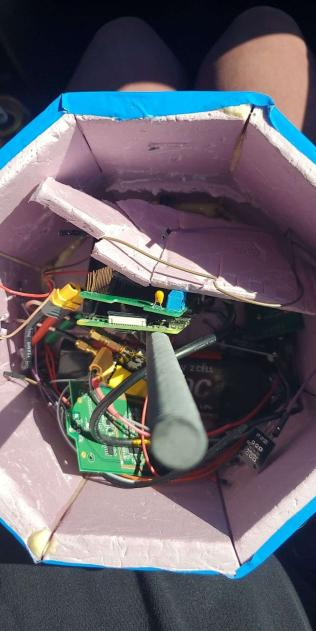 We have concluded that the wall with the camera has the least structural integrity so we will think of ways to add better structure
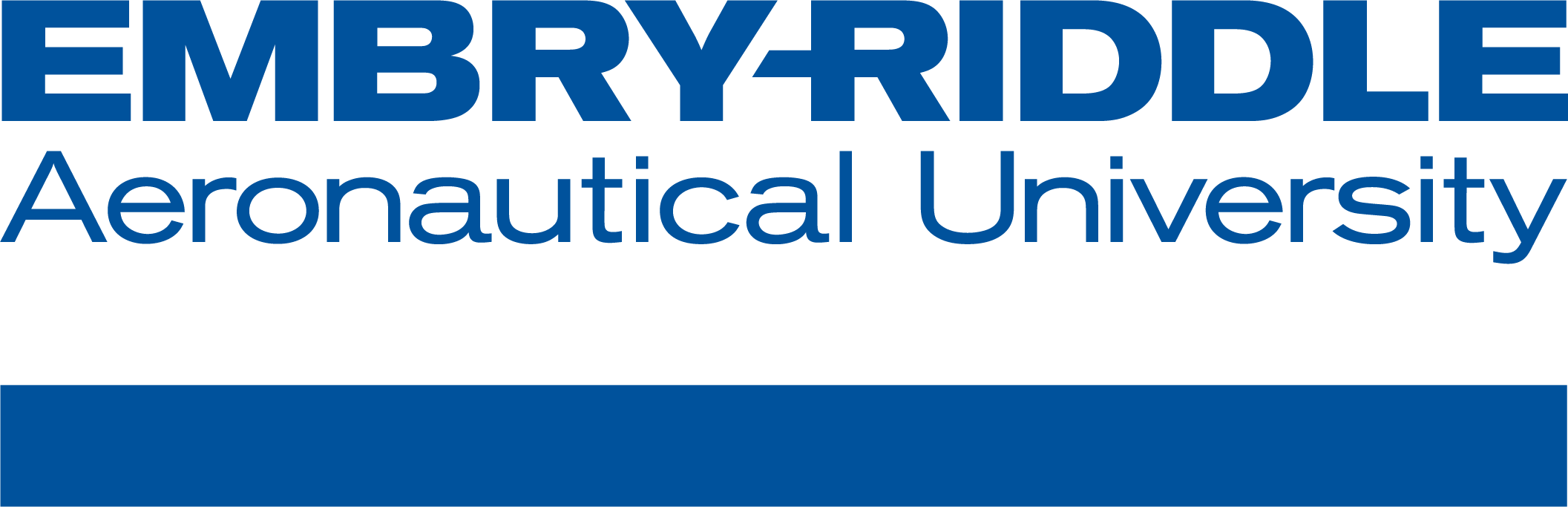